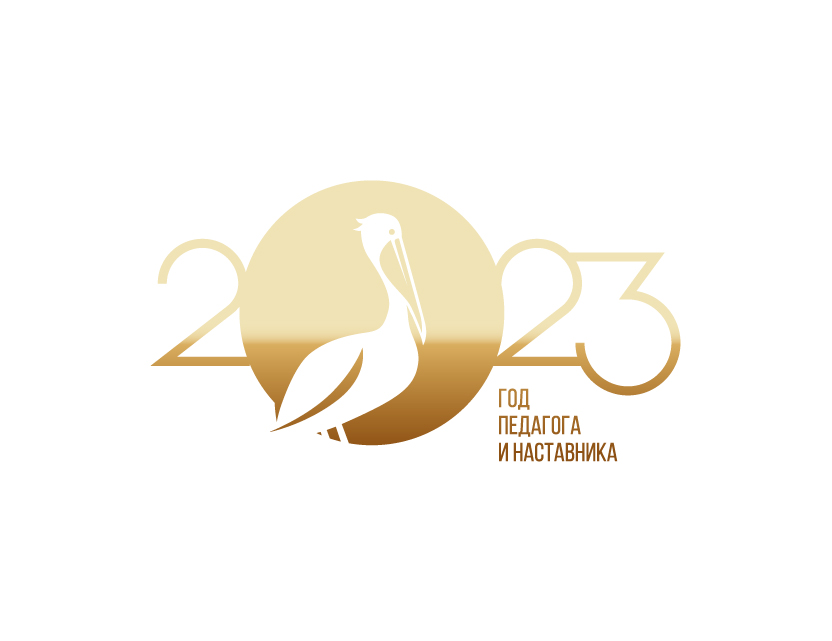 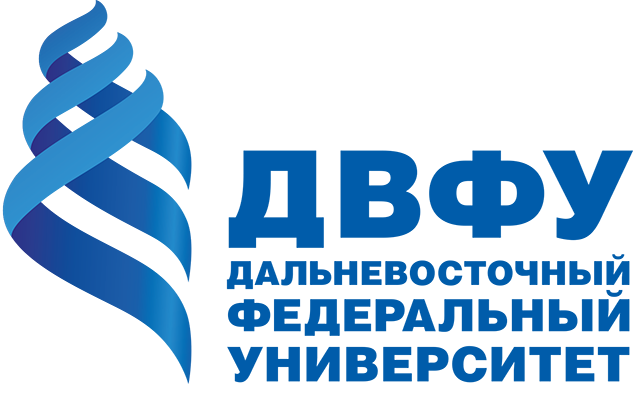 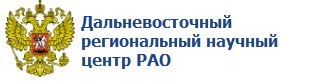 V Дальневосточный фестиваль «Педагогическая весна»
Программа ПК для преподавателей  
«Тьюторское сопровождение образовательного процесса в вузе»
Боровкова Тамара Ивановна, к.п.н., доцент, сертифицированный МТА тьютор;
Лавриненко Татьяна Дмитриевна. к.п.н., доцент, сертифицированный МТА тьютор, члены Межрегиональной тьюторской ассоциации
28 - 30 марта 2023
– это педагогическая деятельность по сопровождению процессов формирования и реализации ИОП; включает: 
а) выявление образовательного запроса (интереса) тьюторанта и помощь в постановке образовательных целей, 
б) организацию проектирования образовательной деятельности, в т.ч. анализ и поиск образовательных ресурсов,
в) содействие в реализации проекта образовательной деятельности в образовательной среде, 
г) организацию рефлексии и проектирования следующего шага в образовании.

Тьюторство – это практика поддержки процесса самообразования, происходящая путем передачи отрефлексированного опыта самообразования.

Тьютор – специалист, который создает условия для формирования индивидуальной образовательной программы (ИОП) и сопровождает ее реализацию.
Тьюторское сопровождение индивидуальной образовательной программы  –
«Осуществление возможностей есть движение из прошлого в будущее, происходящее в огромном, но не безбрежном пространстве возможностей». 
Тьютор работает с Будущим. Поэтому пространство развития в образовательной среде организации проектируется как движение обучающегося, прежде всего, в свое Будущее, которое он творит самостоятельно, как систему выстроенных последовательно пространств реализации возможностей и превращения их в действительность.
Сущность человеческого «Я» – это не только пути, которые выбирает человек, но и иерархия всех осознанных возможностей.
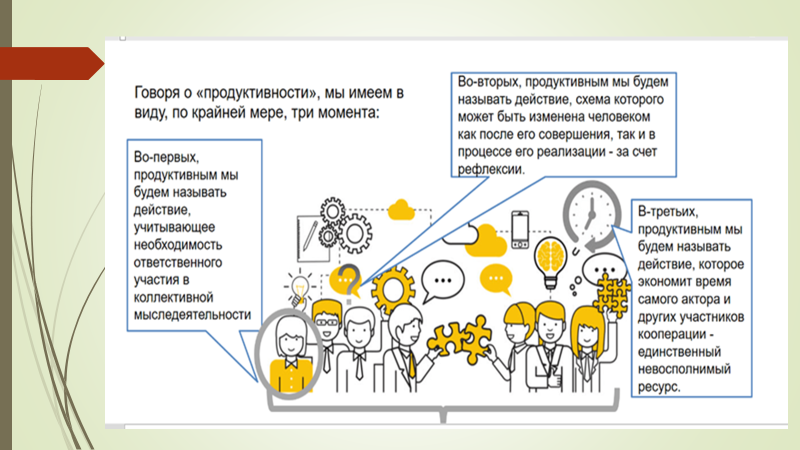 развитие и совершенствование у слушателей профессиональных компетенций педагогов для реализации принципа индивидуализации в образовании, формирование специальных компетенций тьюторского сопровождения построения и реализации индивидуальной образовательной программы обучающихся.
Срок обучения: 72 часа 
Форма обучения: очная (с применением методов дистанционного обучения)
Документ об образовании: удостоверение о повышении квалификации.
Цель реализации программы «Тьюторское сопровождение образовательного процесса»
Программа направлена на совершенствование (получение) следующих профессиональных компетенций:
способность слушателей к освоению новой деятельности и самоопределению относительно тьюторства как ресурса для тьюторского сопровождения участников образовательных программ и развития собственной профессиональной деятельности;
способность использовать теоретические основы тьюторства и индивидуализации в процессах модернизации;
способность проектировать и апробировать сценарии использования технологий тьюторской деятельности для развития своей профессиональной практики.
обобщенная трудовая функция «тьюторское сопровождение обучающихся» входит как функциональная карта профессиональной деятельности и включает в себя:
1) сопровождение реализации обучающимися индивидуальных образовательных маршрутов, проектов; 
2) организацию образовательной среды;
3) организационно-методическое обеспечение для их реализации обучающимися.
Эти три содержательные линии определили логику разработки программы повышения квалификации «Тьюторское сопровождение в образовании».
В профессиональный стандарт «Специалист в области воспитания»
Формы итоговой аттестации
Итоговая аттестация слушателей проводится в форме защиты созданного индивидуально во время обучения образовательного продукта, либо индивидуального модуля коллективного проекта. 
Под индивидуальным проектом понимается разработка и представление проекта тьюторского сопровождения школьников. 
По результатам итоговой аттестации слушатель получает оценку «зачтено» или «не зачтено».
Степень выполнения задания индивидуального проекта.  
Степень соответствия логики индивидуального проекта общему замыслу коллективного (группового) проекта.  
Требования к рефлексии образовательного эффекта индивидуального проекта. 
Наличие каждого пункта оценивается по шкале от 0 до 2: 
«Не реализовано» - 0 баллов; 
«Реализовано, но не в полном объеме»- 1 балл;
«Реализовано в полном объеме»- 2 балла.
Оценивание итогового проекта проводится по следующим пунктам:
1. Нормативное регулирование образовательной деятельности:
Нормативно-правовое обеспечение образовательного процесса: ФЗ РФ «Об образовании», ФГОС, профессиональные стандарты «Педагог», «Специалист в области воспитания». Стратегические направления развития системы образования в части индивидуализации образовательного процесса.
 Нормативно-правовые основы тьюторской деятельности: профессия «тьютор», квалификационные характеристики должностей работников образования (должность – тьютор).
2. Педагогическое сопровождение реализации обучающимися индивидуальных образовательных маршрутов, проектов:
Методы педагогической диагностики для выявления индивидуальных познавательных потребностей обучающихся и их проблем.
 Основные этапы деятельности тьютора.
 Тьюторское сопровождение на разных ступенях образования.
3. Организация образовательной среды для реализации обучающимися индивидуальных образовательных маршрутов, проектов:
Образовательная среда и образовательное пространство. Вариативность, выбор образовательных ресурсов.
 Проектирование открытой, вариативной образовательной среды образовательной организации.
4. Организационно-методическое обеспечение реализации обучающимися индивидуальных образовательных маршрутов, проектов:
Разработка и подбор методических средств для разработки и реализации обучающимся индивидуальных образовательных маршрутов, учебных планов, проектов.
 Подходы к анализу качества и эффективности используемых методических, дидактических и диагностических средств в целях индивидуализации образовательного процесса.
 Методические, дидактические и диагностические средства выявления качества образовательной среды и формирования открытой, вариативной, избыточной образовательной среды.
Контакты